MIASS 241 EC1
Mathématiques 
(appliquées aux sciences sociales) 4

© El Hadj Touré, PhD Sociologie
Spécialiste des statistiques sociales et méthodes de sondage
Section de sociologie
Université Gaston Berger de St-Louis
1
7:41
Présentation générale du cours
Objectifs d’apprentissage
Comprendre la logique de l’inférence statistique
 Marge d’erreur, estimation par intervalle de confiance
Analyser une relation entre deux variables qualitatives
 Tableaux croisés et test du chi-carré
Comparer deux moyennes de groupes
 Tableau des moyennes et test t de Student
Utiliser le tableur Excel pour procéder à des calculs et analyses statistiques
2
7:41
Présentation générale du cours
Moyens mobilisés
Démarche pédagogique
4 présentations théoriques à l’aide de PowerPoint (Auditorium)
4 applications pratiques avec le tableur Excel (salle multimédia 6)
Espace virtuel du cours (Moodle)
Moodle, une plateforme interactive de gestion de cours en ligne
Accès au site web du cours (Moodle)
Dans l’url de votre navigateur, saisir: foad.ugb.sn
Utilisez votre courriel ugb comme nom d’utilisateur
Mettez votre mot de passe
Planification des activités
Contenu (plan, notes de cours, exercices corrigés, TP, etc.)
Test d’autoévaluation formative et sommative hebdomadaire (quiz)
3
7:41
Présentation générale du cours
Modalités d’évaluation
Les quiz sont individuels et sont disponibles sur Moodle
Le TP se fait en équipe de 5 à 6 étudiants, disponible et remis sur Moodle
L’examen se fait sur table
4
7:41
Leçon 1
Introduction à l’inférence statistique
19:41
5
Au programme
Comment inférer à toute la population des résultats obtenus à partir d’un échantillon aléatoire?
Différencier un paramètre d’une statistique
Conditions d’application de l’inférence statistique
Savoir ce qu’est une distribution d’échantillonnage
Comprendre la logique de l’estimation d’un paramètre: estimation ponctuelle et par intervalle de confiance
Estimer une moyenne ou un pourcentage d’une population à partir de la moyenne ou du pourcentage d’un échantillon
Remarques concernant l’estimation de paramètres
Remue-méninges et exercices « éclair »
6
Inférence statistique
Paramètre & statistique: définition
Elle consiste à connaître les caractéristiques d’une popula-tion (paramètres) à partir de celles d’un échantillon (statistiques) en déterminant l’erreur d’échantillonnage 
Une statistique
Valeur décrivant une caractéristique d’un échantillon n : X ou p 
Une statistique peut être vue comme l’estimé d’un paramètre
Elle est un nombre aléatoire, c’est-à-dire soumis au hasard
Un paramètre
Valeur décrivant une caractéristique d’une population N :m ou p
La plupart du temps, cette valeur est inconnue et il faut l’estimer
Un paramètre est un nombre déterministe, non soumis au hasard
7
19:41
Inférence statistique
Statistique & paramètre: illustration
Tabagisme chez les sénégalais âgés de 15 ans et plus (GATS 2015)
(naléatoire=4347)
% fumeurs p= 5,4% (235/4347)
Nbre cig. fumées/j X = 9,4
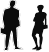 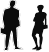 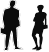 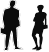 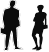 Dans quelle mesure la proportion ou la moyenne de l’échantillon reflète-t-elle la valeur réelle, c’est-à-dire la proportion ou la moyenne qui serait obtenue si l’étude portait sur l’ensemble de la population sénégalaise?
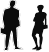 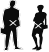 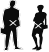 m   p
X  p
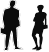 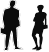 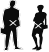 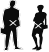 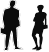 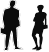 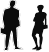 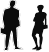 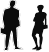 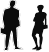 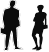 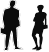 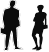 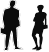 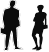 Inférence statistique
Deux conditions d’application
L’échantillon doit être constitué de 30 cas au minimum
Les caractéristiques de n se rapprochent d’autant plus de celles de N que n est grand (loi des grands nombres)
L’échantillon doit être aléatoire et non empirique
Échantillon aléatoire ou probabiliste
Les individus de n sont choisis au hasard, par tirage au sort 
La population parente N est connue (liste des individus)
Ex: aléatoire simple, systématique, stratifié, par grappes
Échantillon empirique ou non probabiliste
Les individus de n sont choisis délibérément (selon des critères)
La population parente N est inconnue (absence d’une liste)
Ex: par quotas, accidentel, volontaire, typique, boule de neige
Inférence statistique
Pourquoi opter pour l’échantillon aléatoire?
Sémantiquement, un échantillon n est vraiment aléatoire si chacun des individus de la pop. N a une chance égale non nulle (équiprobabilité) et indépendante d’être sélectionné
À la longue, l’échantillon aléatoire produit un échantillon "représentatif" de la population, permettant ainsi de pouvoir se servir en toute confiance de la statistique de n pour connaître, estimer le paramètre de N (estimation fiable)
Avec un échantillon aléatoire, on peut calculer la probabilité générale qu’un ind. de N fasse partie de n (p=n/N), permet-tant ainsi de calculer l’erreur d’échantillonnage, d’établir une probabilité connue de la précision de l’estimation
10
Estimation d’un paramètre
Estimation ponctuelle & par intervalle de confiance
L’estimation consiste, à partir d’une statistique de n  (X ou p), à estimer le paramètre de N (m ou p) (sondages surtout)
Estimation ponctuelle
Elle consiste à estimer un paramètre d’une population par une valeur unique: une statistique de l’échantillon
Ex: Un sondage aléatoire mené en 2002 auprès de 1500 enfants (5e-9e) canadiens montre que 13% (195) fument du tabac. La  proportion 13% s’applique à toute la population canadienne étudiée
Estimation par intervalle de confiance
Elle consiste à estimer les deux valeurs qui encadrent un paramètre recherché: on parle d’intervalle de confiance
Ex: … 13% avec une marge d’erreur de ±2% (entre 11% et 15%), le niveau de confiance étant fixé à 95% (95 fois sur 100)
19:41
11
Estimation d’un paramètre
Trois sortes de distribution à distinguer
Distribution d’une population
Distribution des scores dans N. Elle donne un paramètre
Distribution d’un échantillon
Distribution des scores dans n. Elle donne une statistique
Distribution d’échantillonnage
N=3
n=2
Distribution d’une statistique quelconque [moyenne ou %] de tous les échantillons possibles [n] d’une taille donnée [dans N]. Elle est au fondement de l’inférence statistique
A1
B2
C3
Estimation d’un paramètre
Distribution d’échantillonnage: Théorème central limite
Au fur et à mesure que la taille de n augmente, la distribution des moyennes X ou proportions p provenant d’échantillons aléatoires tend à se distribuer normalement autour de la moyenne m ou de la proportion p
La moyenne de la distribution d’échantillonnage des X  (mx) est semblable à celle de la population m  et son écart-type sx , appelé encore erreur-type, est : sx  =  s / Ö n 
La moyenne de la distribution d’échantillonnage des p (mp) est semblable à la proportion de la population p et son écart-type sp, appelé aussi erreur-type, est: sp = √ pq / n
Distribution d’une population, distribution d’un échantillon et distribution d’échantillonnage d’une moyenne
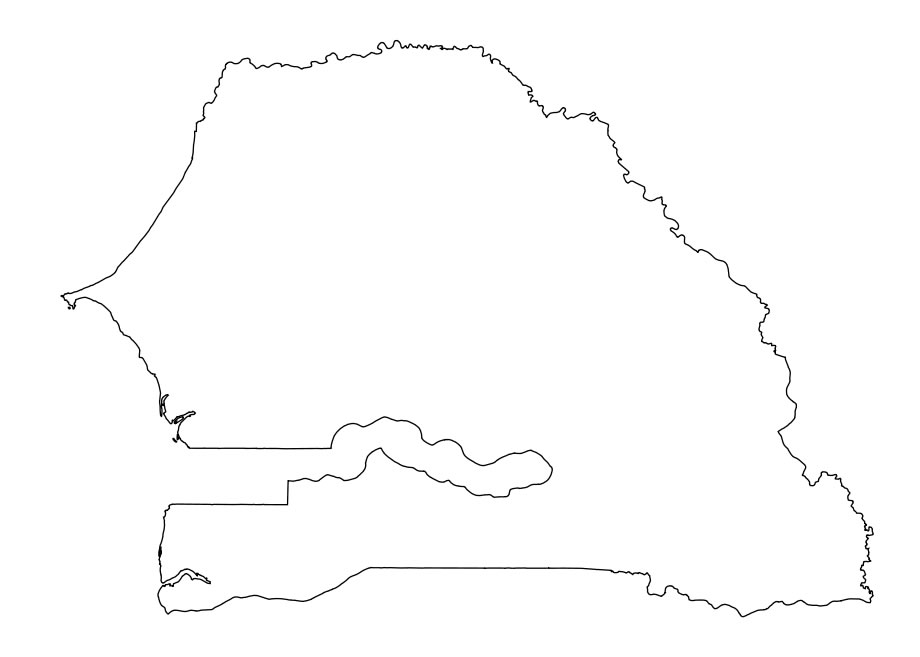 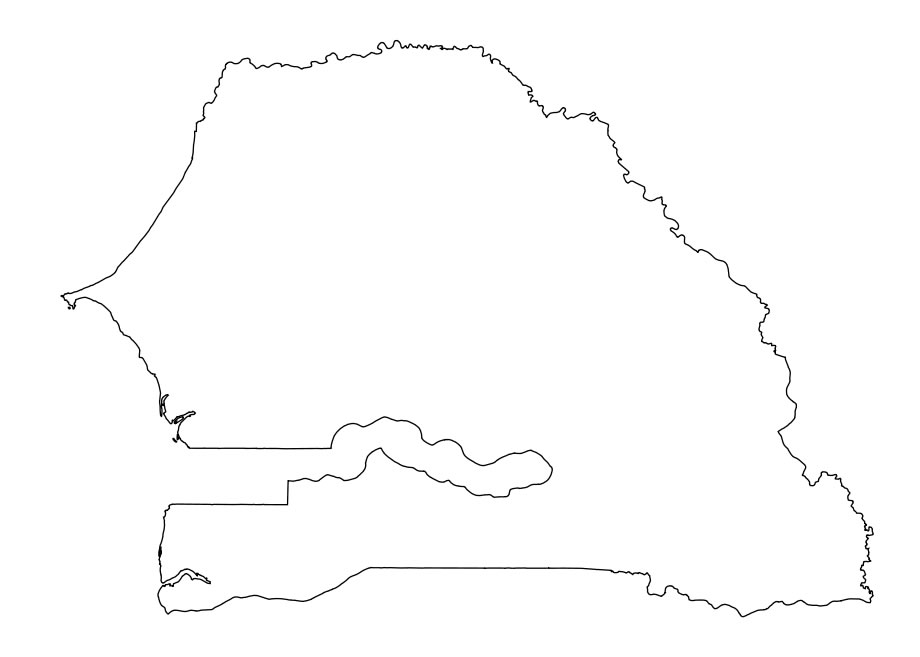 Variable= Nbre de cigarettes fumées/j
(n=235 fumeurs)
Distribution d’une population
N = Sénégalais (15 ans et plus)
m = Moyenne de la population
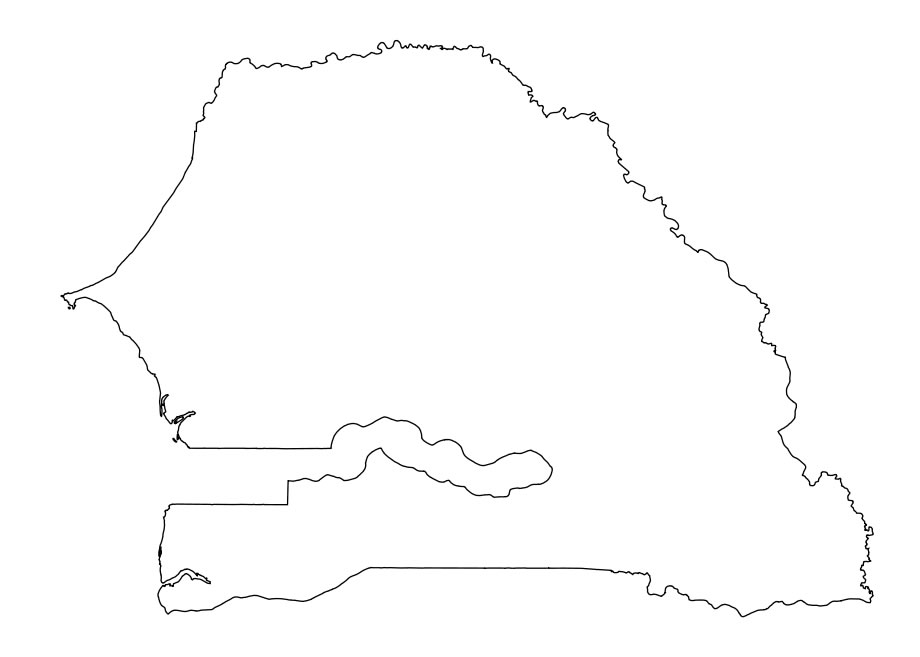 1er échant.
n = 235
X = 9,4
5e échant.
n = 235
X = 8,0
2e échant.
n = 235
X = 9,0
3e échant.
n = 235
X = 10
4e échant.
n = 235
X = 8,5
Der. échant.
n = 235
X = ?
…
Distribution d’échantillonnage
mX = m
Intervalle de confiance d’une moyenne
Illustration
Moyennes de tous les échantillons possibles
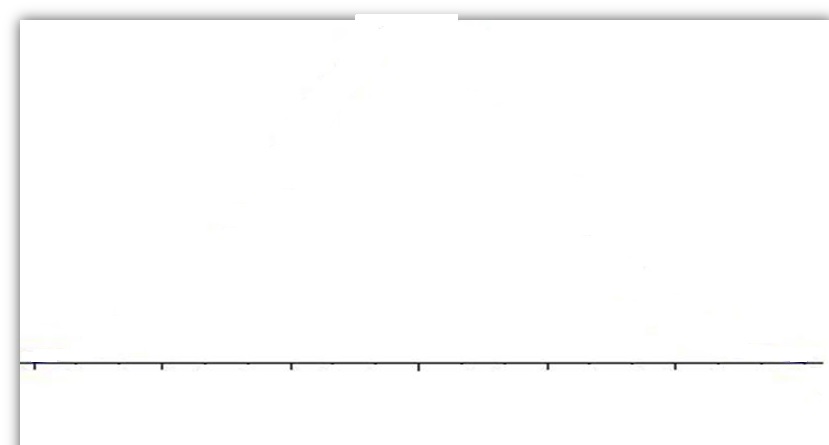 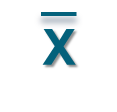 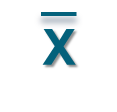 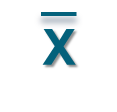 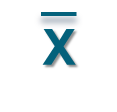 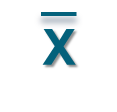 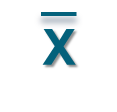 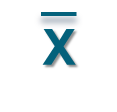 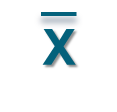 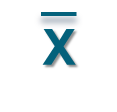 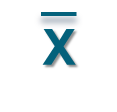 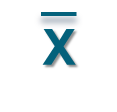 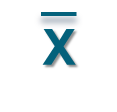 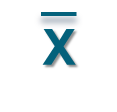 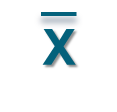 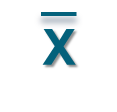 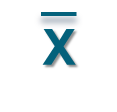 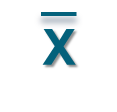 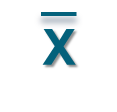 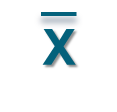 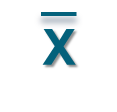 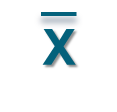 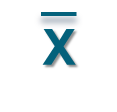 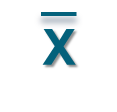 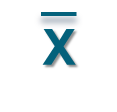 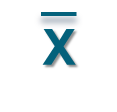 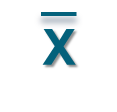 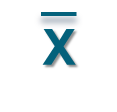 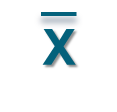 3,8
12,2
5,2
6,6
10,8
8,0
13,6
9,4
15,0
Moyenne observée
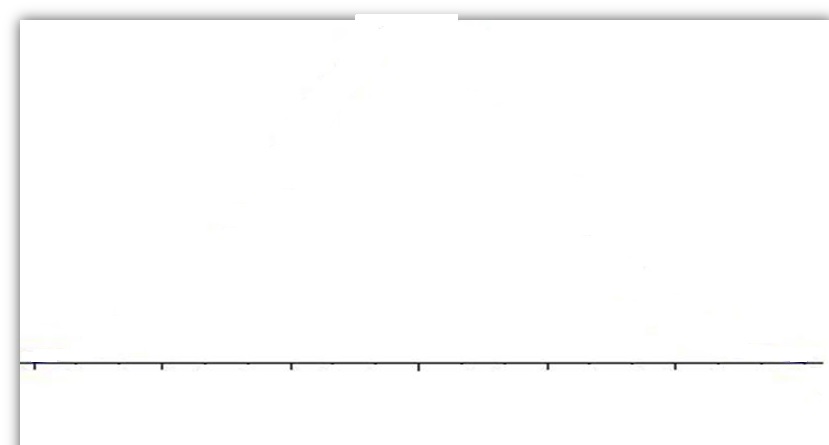 Intervalle de confiance d’une moyenne
Illustration
Moyennes de tous les échantillons possibles
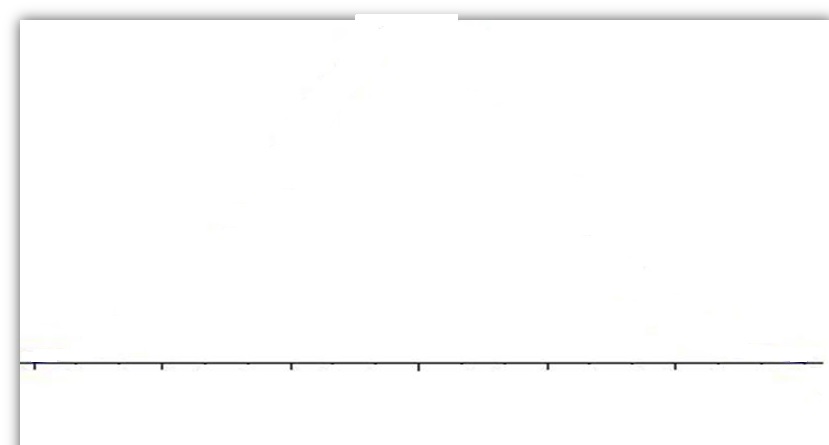 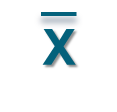 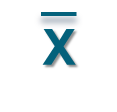 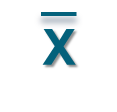 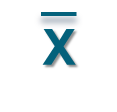 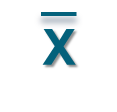 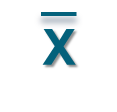 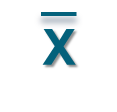 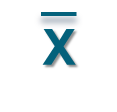 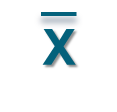 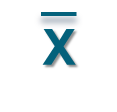 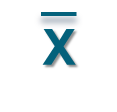 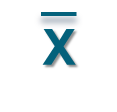 Marge d’erreur
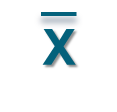 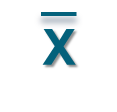 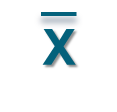 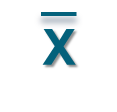 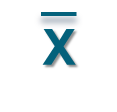 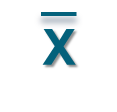 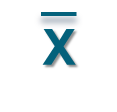 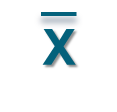 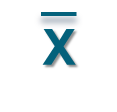 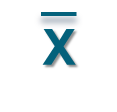 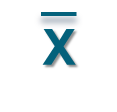 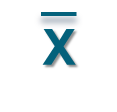 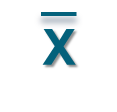 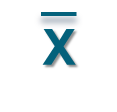 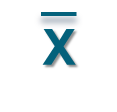 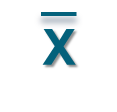 -2,58sx
-1sx
+1sx
-1,96sx
+2,58sx
+1,96sx
9,4
68,3% des échant
95 %  des  échantillons
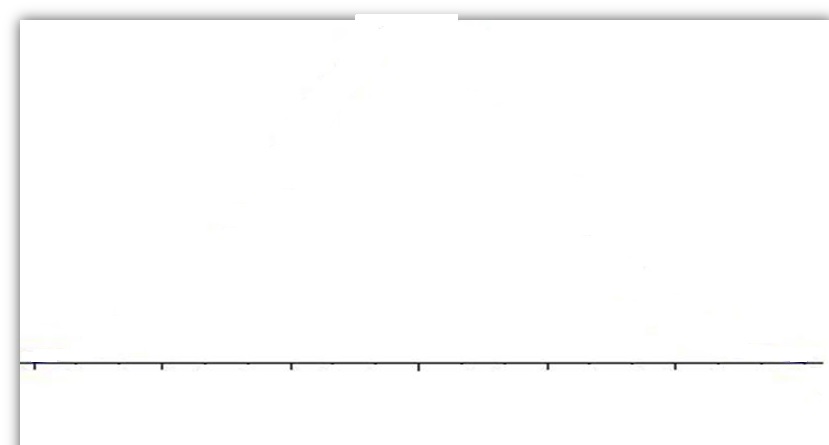 99%  des  échantillons
Intervalle de confiance d’une moyenne
Formule
Pour le trouver, rappelons-nous de deux choses:
La distribution d’échantillonnage d’une moyenne suit N (m,  s x )
Or, 95% des données d’une distribution normale N sont comprises à l’intérieur de 1,96 écart-type de part et d’autre de la moyenne
Pour connaître les limites inf. et sup. de l’intervalle, il faut :
Soustraire 1,96 erreur-type de la moyenne de l’échantillon
Et additionner 1,96 erreur-type à la moyenne de l’échantillon
Formule de l’intervalle de confiance (IC) d’une moyenne:
      IC à 95% = X ± 1,96sx
      IC à 99% = X ± 2,58sx
95% | 99% = niveau de confiance, 1,96sx,| 2,58sx= marge d’erreur
sx  =  s / Ö n
Intervalle de confiance d’une moyenne
Exercice-éclair
Un sondage aléatoire montre que chez les 235 (n) fumeurs sénégalais, le nbre moyen de cigarettes fumées/ jour est de 9,4 avec un écart-type de 4,7. Estimez par inter-valle de confiance à 95%, la vraie moyenne dans la pop.
Calculez l’erreur type: sx  =  s / Ö n 
Calculez la marge d’erreur:  E = 1,96sx
Déterminez l’intervalle: IC= X ± E
Représentez graphiquement l’intervalle
= 4,7/Ö235 =0,31
= 1,96*0,31 =0,6
= 8,8 et 10
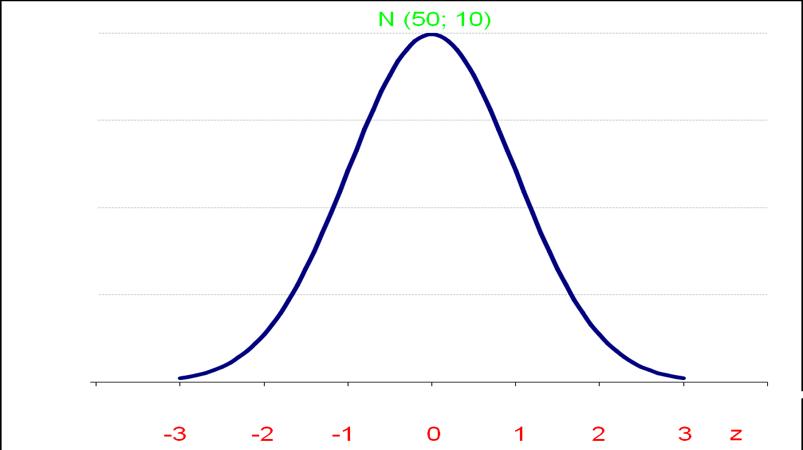 On est sûr à 95% que le nbre moyen de cig. fumées par jour se situe entre 8,8 et 10 dans la population sénégalaise adulte. Ou le nbre moyen est de 9,4 cigarettes, avec une marge d’erreur de ±0,6, 95 fois sur 100
IC 95%
9,4
8,8
10
Distribution d’une population, distribution d’un échantillon et distribution d’échantillonnage d’une proportion
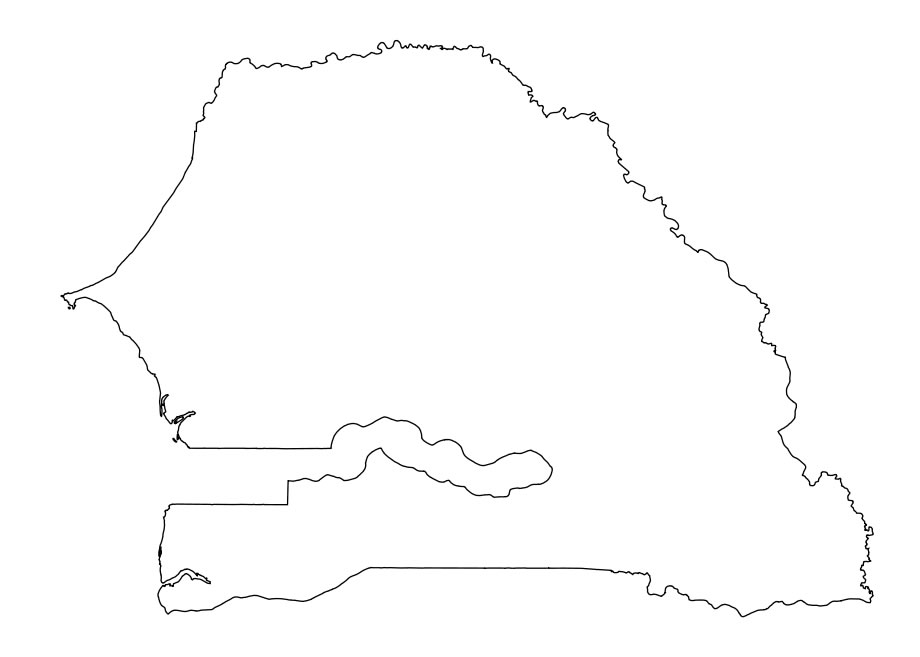 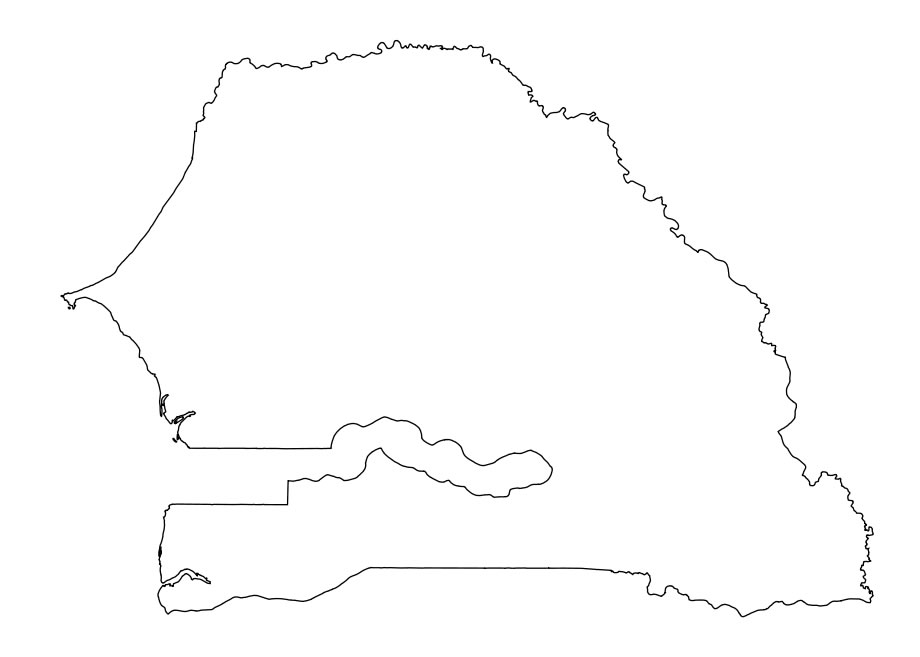 Variable = proportion de fumeurs (n=4347 adultes)
Distribution d’une population
N = Sénégalais (âgés de 15 et plus)
P = Proportion de la population
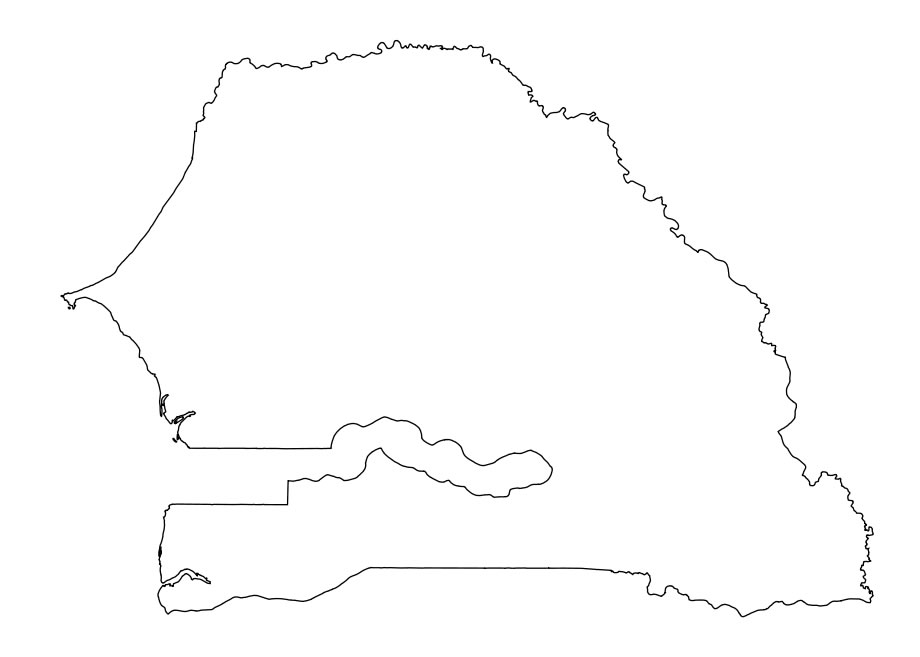 1er échant.
n = 4347
p = 5,4
5e échant.
n = 4347
p = 5,9
2e échant.
n = 4347
p = 5,0
3e échant.
n = 4347
p = 4,8
4e échant.
n = 4347
p = 6,0
Der. échant.
n = 4347
p = ?
…
Distribution d’échantillonnage
mp = P
Intervalle de confiance d’une proportion
Illustration
Proportions de tous les échantillons possibles
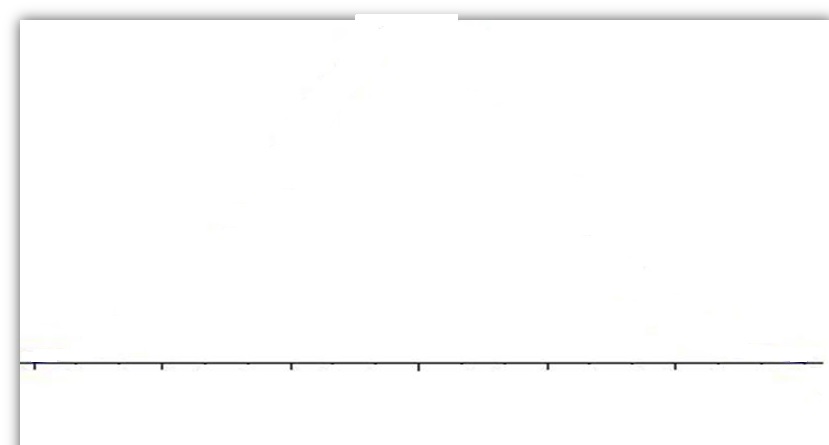 p
p
p
p
p
p
p
p
p
p
p
p
p
p
p
p
p
p
p
p
p
p
p
p
p
p
p
p
11
14
11,5
12
13,5
12,5
5,4
15
14,5
Proportion observée
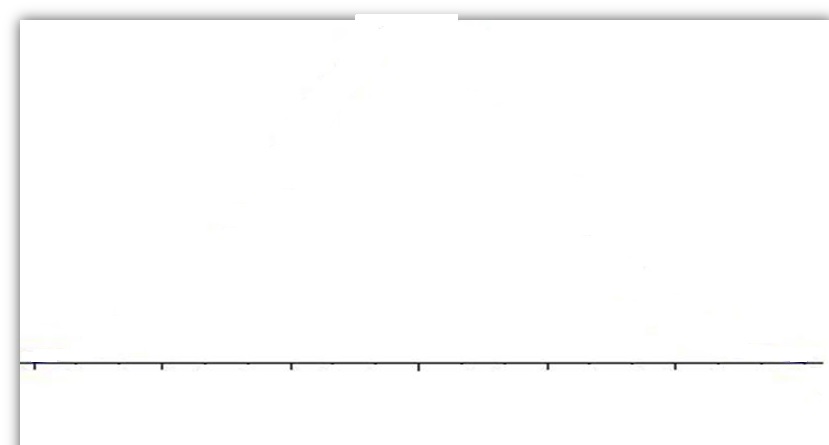 Intervalle de confiance d’une proportion
Illustration
Proportions de tous les échantillons possibles
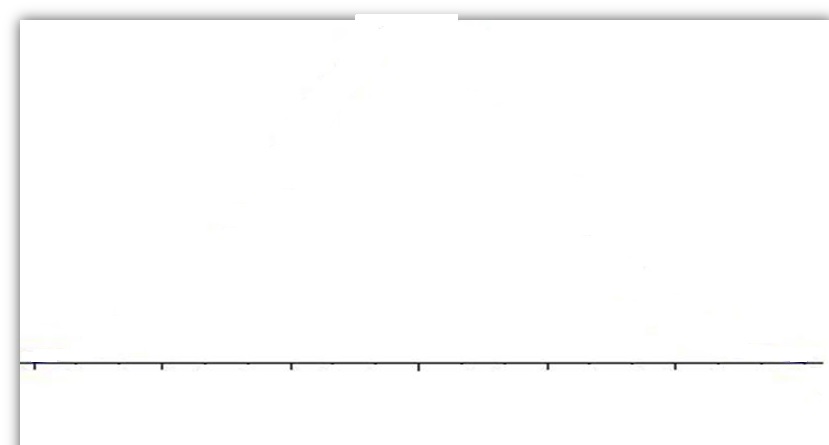 p
p
p
p
p
p
p
p
p
p
p
p
Marge d’erreur
Marge d’erreur
p
p
p
p
p
p
p
p
p
p
p
p
p
p
p
p
-1sp
+1sp
5,4
-1,96sp
+1,96sp
-2,58sp
+2,58sp
68,3% des échant
95 %  des  échantillons
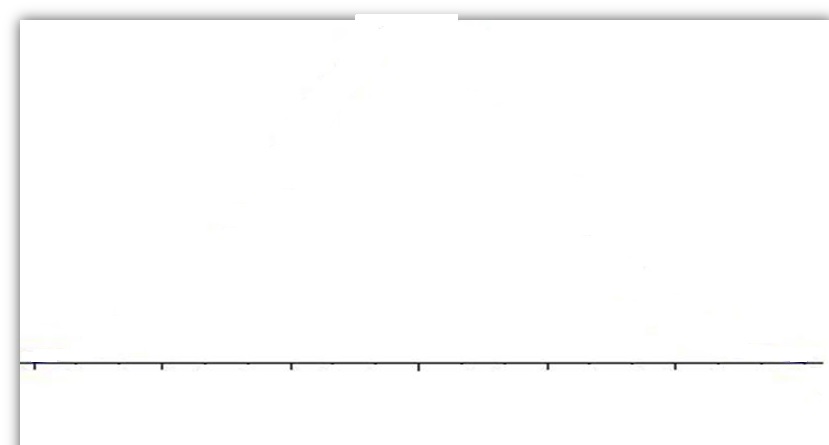 99% des échantillons
Intervalle de confiance d’une proportion
Formule
Comme la moyenne, un pourcentage (ou proportion) peut se situer à l’intérieur d’un intervalle de confiance
Exemple du sondage où 5,4% des 4347 sénégalais sondés en 2002 fument du tabac
p: probabilité du pourcentage à estimer,  soit 5,4%
q: probabilité du pourcentage complémentaire, soit 100-p = 94,6%
n : nombre de cas enquêtés, soit 4347
Formule de l’intervalle de confiance (IC) d’une proportion:
	    IC à 95% = p ± 1,96sp
        IC à 99% = p ± 2,58sp
sp = √ pq / n
Intervalle de confiance d’une proportion
Exercice-éclair
Un sondage aléatoire sur 4347 (n) sénégalais âgés de 15 ans et plus révèle que 5,4% fument du tabac. Estimez par intervalle de confiance à 95%, la vraie proportion de la pop.
Calculez l’erreur type: sp =  Ö (pq)/n 
Calculez la marge d’erreur  E = 1,96sp
Déterminez l’intervalle: IC= p ± E
Représentez graphiquement l’intervalle
= Ö5,4*94,6/4347 =0,35
= 1,96*0,35 =0,7
= 4,7% et 6,1%
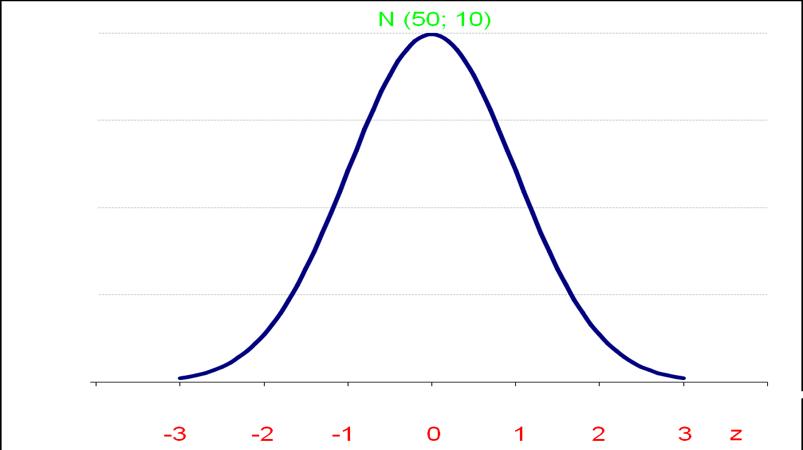 On est certain à 95% que la proportion de fumeurs se situe entre 4,7% et 6,1% dans la population sénégalaise adulte. Ou la proportion de fumeurs est de 5,4%, avec une marge d’erreur de ±0,7%, 95 fois sur 100
IC 95%
5,4
4,7
6,1
Estimation de paramètres
Effets de variation
Variation de la taille de l’échantillon sur la marge d’erreur
Plus la taille de l’échantillon augmente, plus l’erreur-type (erreur standard moyenne) diminue
Ce qui, par ricochet, diminue la marge d’erreur ou l’IC
Donnant ainsi une estimation plus précise du paramètre
Variation du niveau de confiance sur la marge d’erreur
Plus le niveau de confiance augmente, plus les chances de voir l’intervalle contenir la valeur de la population augmentent
Ce qui, toutefois, augmente la marge d’erreur ou l’IC
Donnant ainsi une estimation moins précise du paramètre
24
Estimation de paramètres
Propriétés des estimés | statistiques: définition
Absence de biais
Un estimé est dit non biaisé s’il s’apparente (=) au paramètre, lorsque l’on constitue tous les échantillons possibles  
Réduire le biais d’un estimé revient à constituer un n aléatoire
Consistance
Un estimé est consistant s’il se rapproche du paramètre, sa distribution d’échantillonnage comportant une faible variabilité
Augmenter la consistance revient à augmenter la taille de n
Efficacité relative
L’efficacité relative rend compte de la précision relative avec laquelle un estimé estime un paramètre. Un estimé est d’autant plus efficace qu’il est non biaisé et consistant
25
Estimation de paramètres
Propriétés des estimés | statistiques: illustration
Estimé non biaisé
Estimé biaisé
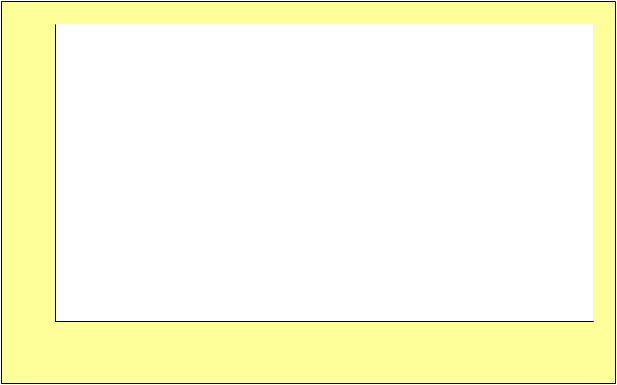 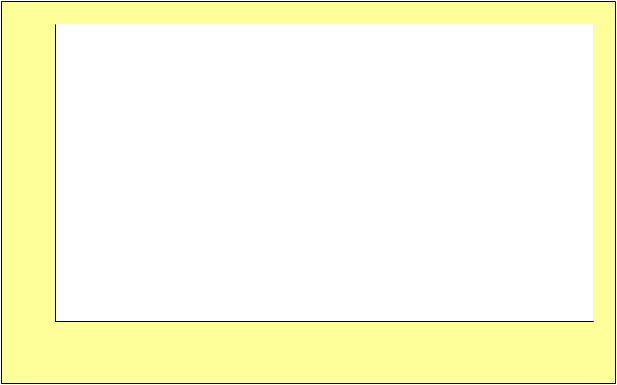 E ≠ P
Estimé(E) = Paramètre(P)
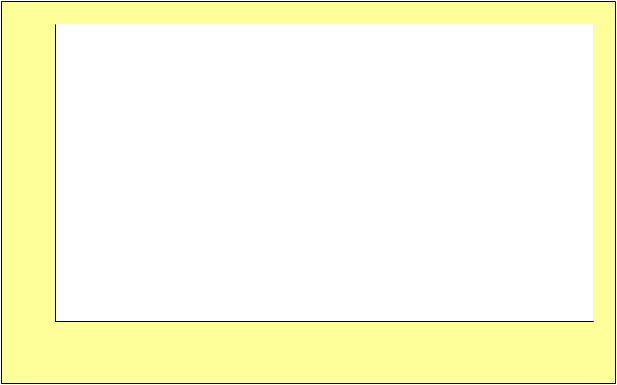 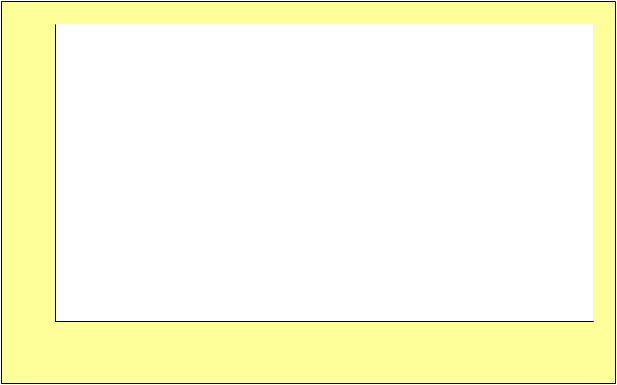 Estimé consistant (grand n)
Estimé peu consistant (petit n)
E
E
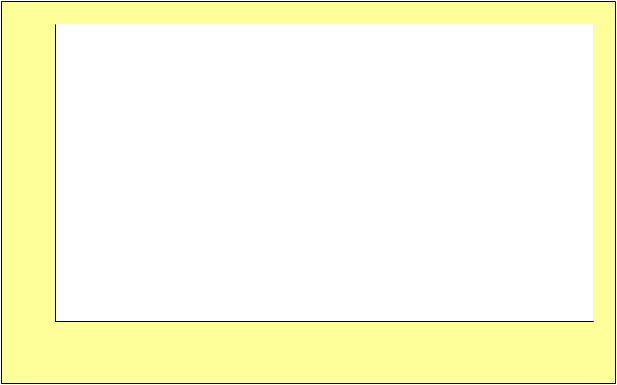 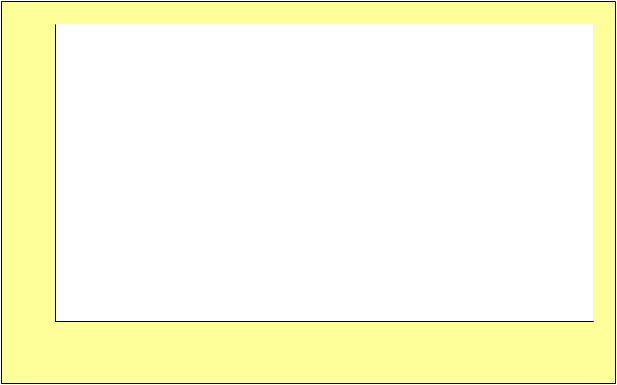 Efficacité relative A                       (non biaisé, mais peu consistant)
Efficacité relative B                      (Biaisé, mais consistant)
26
19:41
Estimé = Paramètre
Estimé ≠ Paramètre
Tout prochainement
Prochaine leçon
Analyse de tableaux croisés et test du chi-carré 
Au labo Excel de cette semaine
Calculer l’erreur-type, la marge d’erreur et l’intervalle de confiance d’une moyenne et les représenter graphiquement
Calculer l’erreur-type, la marge d’erreur et l’intervalle de confiance d’une proportion et les représenter graphiquement
Comparer deux groupes ou plus à l’aide de la barre d’erreur de façon à établir s’il y a une différence
Calculer la marge d’erreur maximale d’un sondage
7:41
27